Science 8-Chapter 4—Lesson 2
Light
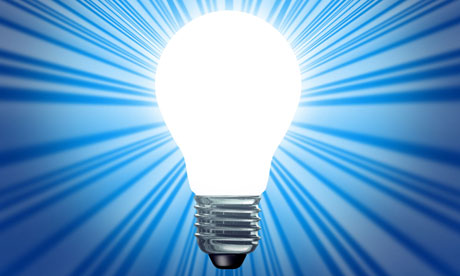 light
type of wave called an electromagnetic wave
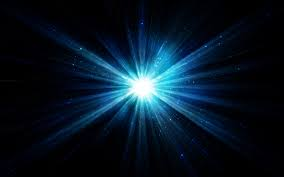 light source
something that emits light
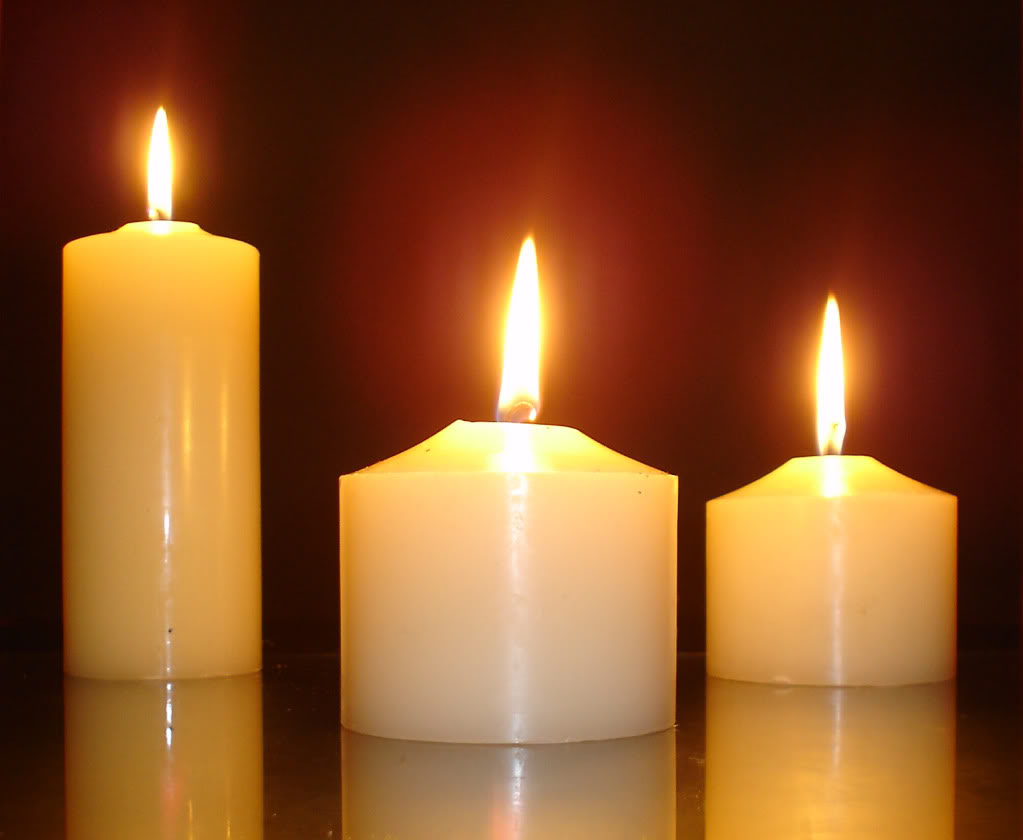 light ray
a narrow beam of light that travels in a straight line
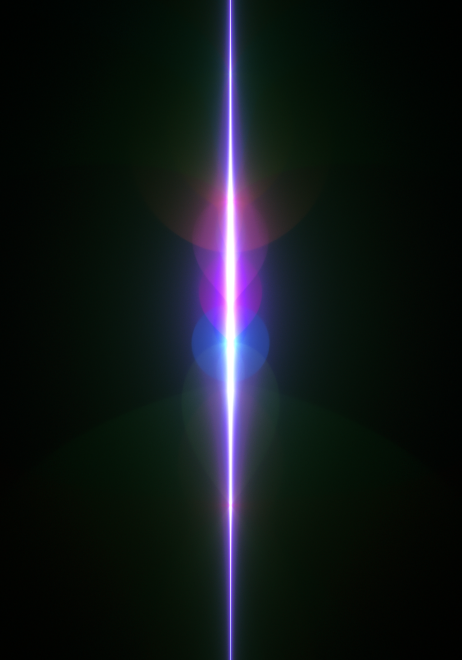 transparent
a material that allows almost all light that strikes it to pass through and forms a clear image
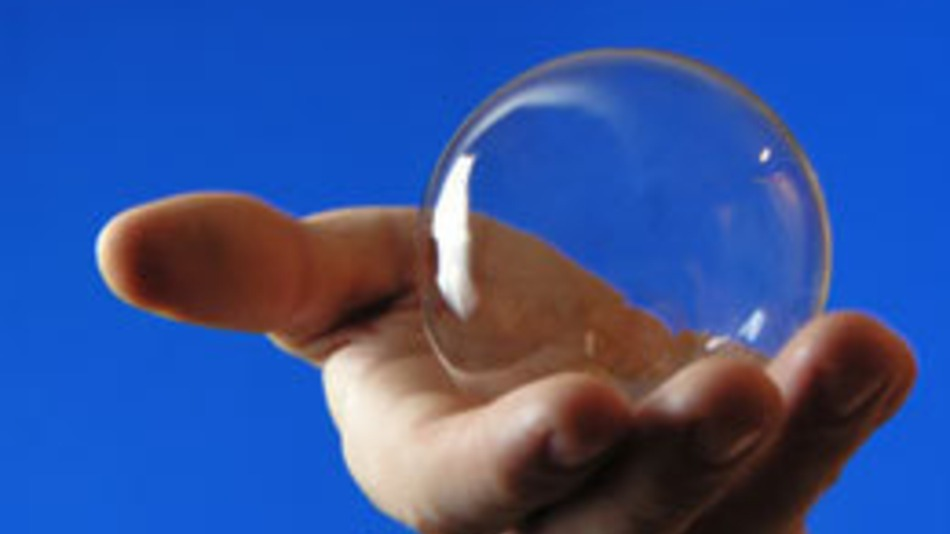 opaque
a material that light does not pass through
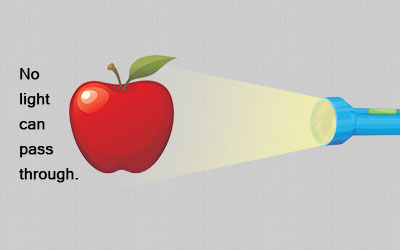 translucent
a material that allows most of the light that strikes it to pass through but forms a blurry image
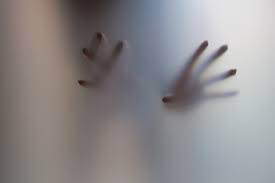 refraction
a wave that changes direction as it travels from one material into another
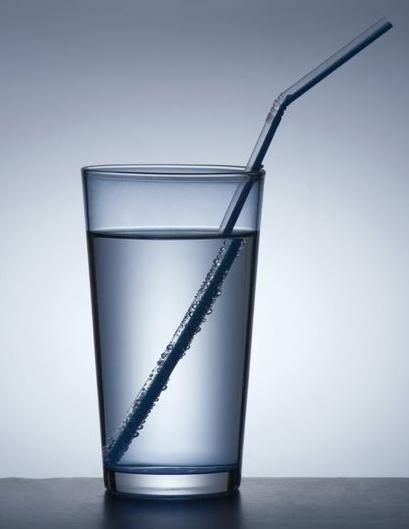 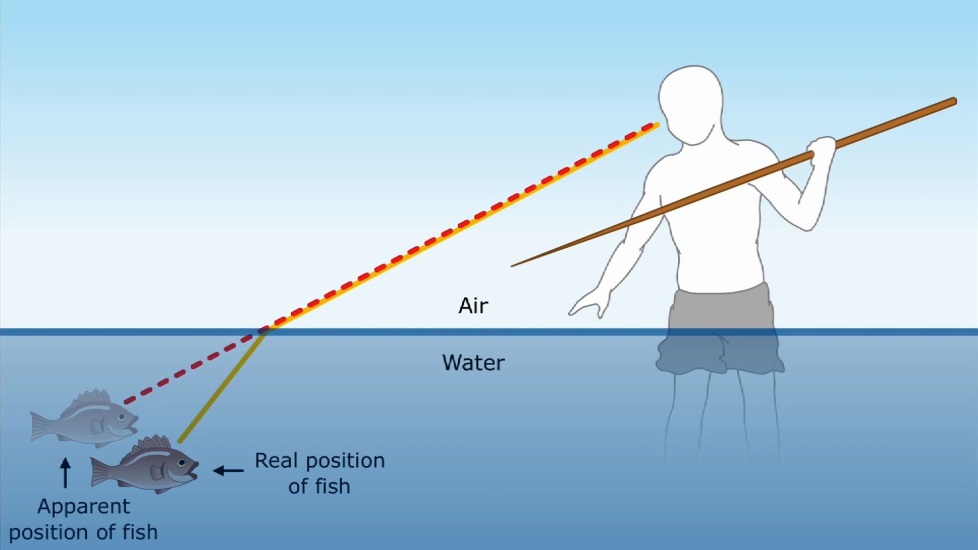 reflection
light waves come in contact with the surface of a material and bounce off
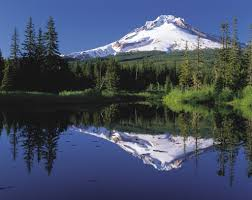 law of reflection
the angle of incidence equals the angle of reflection for a wave
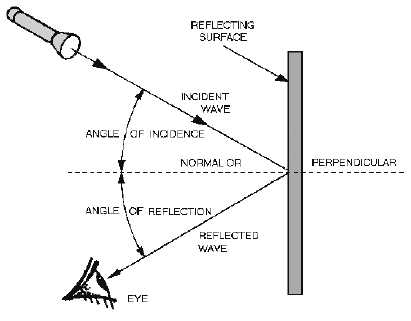 absorption
energy from light wave is transferred to matter
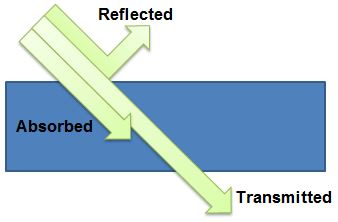 transmission
light wave travels through a material
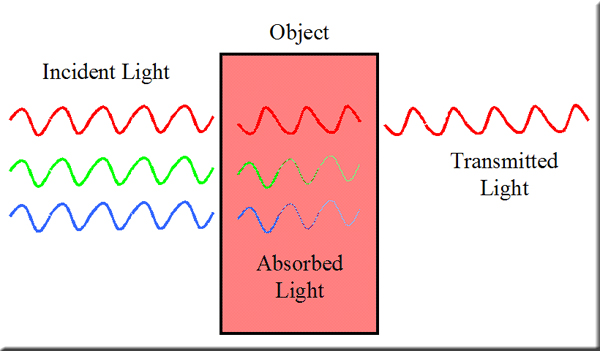 echo
a reflected sound wave
Echo
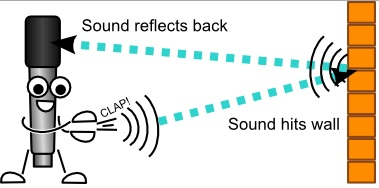 eardrum
a thin membrane that stretches across the ear canal
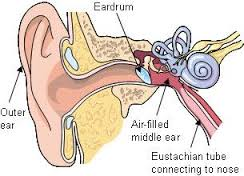 cochlea
a structure in the inner ear
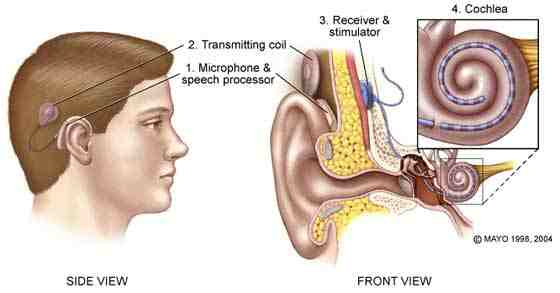 loudness
the human sensation of how much energy a sound wave carries
Loudness
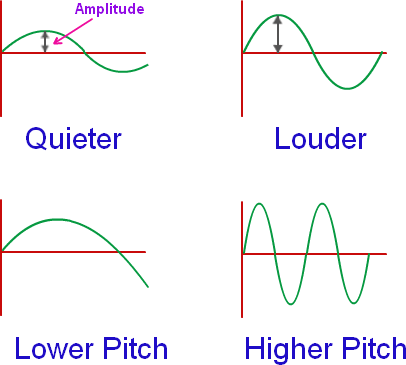 amplitude
a measure of the energy in a sound wave
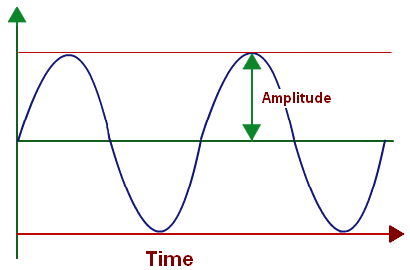 decibel
the measuring unit of the loudness of sounds
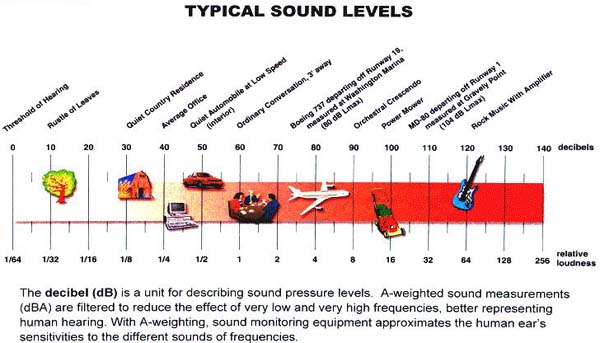 sonar
a system that uses sound waves to locate underwater objects
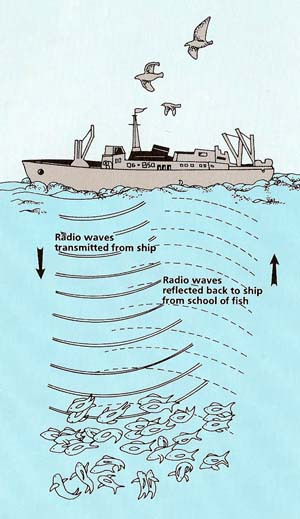